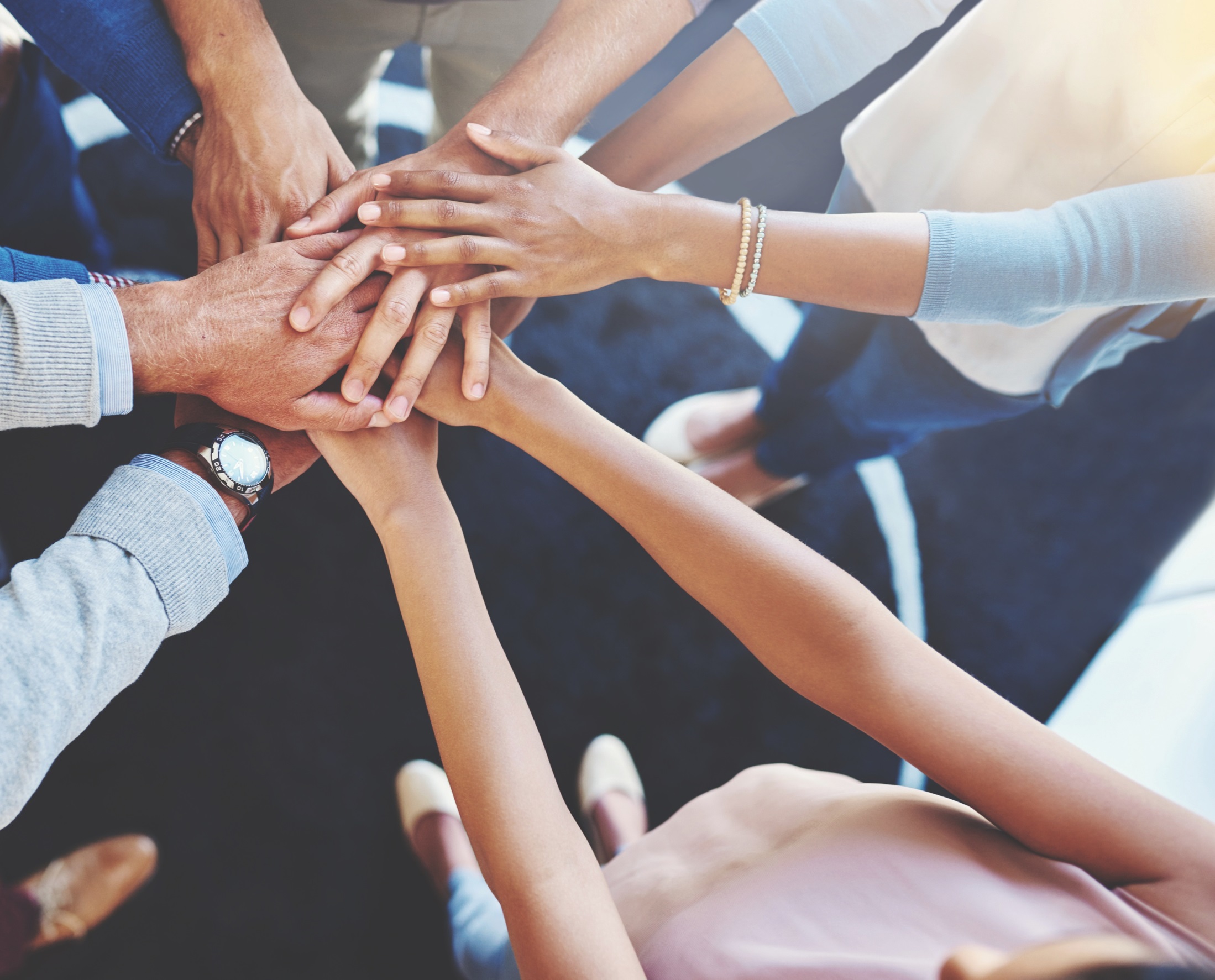 Financial Education for Worker Cooperative Members
Topic 1: Basic Money Management & Budgeting
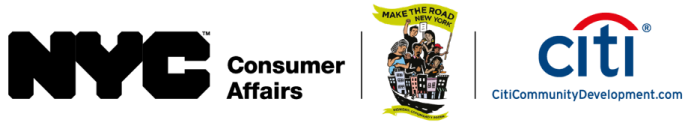 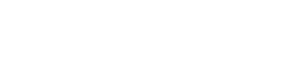 Financial Education for Worker Cooperative Members
Introduction
This curriculum was created as part of a project between the New York City Department of Consumer Affairs Office of Financial Empowerment and Make the Road New York, with the support of Citi Community Development to integrate financial empowerment tools and training into the cooperative development process.
It consists of 5 two-hour-long workshops:
Topic 1: Basic Money Management & Budgeting
Topic 2: Banking & Basic Financial Transactions
Topic 3: Credit
Topic 4: Creating a Profitable Business
Topic 5: Basic Financial Statements
[Speaker Notes: The goals are threefold: 

To support and strengthen the financial health of individual members of workers cooperatives and to empower them to make the best possible financial decisions for themselves and ultimately their families

To ensure that the cooperative businesses are maximizing asset building and financial empowerment opportunities for their members, and

To develop individual-level and cooperative-level financial empowerment and asset building tools and practices for the broader New York City cooperative community]
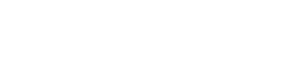 Financial Education for Worker Cooperative Members
Questions to Think About
How can financial decisions impact our financial stability, security and the ability to build wealth?
What processes and steps are needed to assess our current financial situation?
What tools can be used to take control of our finances and plan?
How do we set goals, and how do we achieve them?
How can we as worker-owners support one another in growing our financial health, and how can our cooperatives better support us?
[Speaker Notes: After slide # 12 and covering the societal and personal barriers, ask the attendees: How can we as worker-owners support each other in growing our financial health, and how can our cooperatives better support us? A sheet for this exercise is provided.]
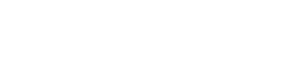 Financial Education for Worker Cooperative Members
Questions to Think About
What Can be Barriers to Financial Stability and Building Wealth?
Societal barriers
Personal barriers
[Speaker Notes: Ask the group to name some of the societal barriers and personal barriers they face before going on to the next slide.]
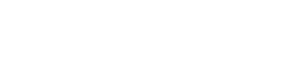 Financial Education for Worker Cooperative Members
Questions to Think About
What Can be Barriers to Financial Stability and Building Wealth?
Societal barriers include:
Lack of access to:
Opportunity/well-paying jobs
Capital
Information
Education/training
Immigration status
Social Isolation
Language
Lack of trust in institutions
[Speaker Notes: Lack of trust in institutions include not feeling welcome, not being sure whether the institution some how reports to authorities. Some may have had bad experiences with banks due to lack of understanding. For example, minimum balance requirements, and monthly fees may have eaten into their savings or balances, and they felt that they lost money by using a bank.]
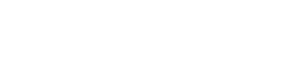 Financial Education for Worker Cooperative Members
Questions to Think About
What Can be Barriers to Financial Stability and Building Wealth?
Solutions to societal barriers include:
Creating economic opportunity through:
Workers cooperatives
Self-employment
Education/training
Seeking out existing support or benefits such as SNAP, food banks, and other resources; subsidized health insurance for children and family
Creating own mechanisms for financial support such as savings circles; seek out networks for emotional support such as houses of worship, community based organizations
[Speaker Notes: What types of support have you all used in your life?
What would types of support would you like to use? Like to have access to?]
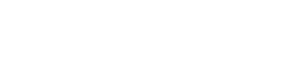 Financial Education for Worker Cooperative Members
Questions to Think About
What Can be Barriers to Financial Stability and Building Wealth?
Personal barriers include:
High rents and cost of living in New York City
Living paycheck to paycheck:
Any unanticipated event can turn life upside down; no options in an emergency
No ability to plan
Future is not secure
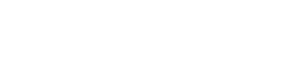 Financial Education for Worker Cooperative Members
Questions to Think About
What Can be Barriers to Financial Stability and Building Wealth?
Personal barriers include, cont’d:
Not setting priorities:
Distinguish between needs and wants 
Ensure that needs—basics for our survival—are covered: food, shelter, clothing
Wants: not needed for survival
Failure to set goals and plan for the future
Questions to Think About
What Can be Barriers to Financial Stability and Building Wealth?
Personal barriers include, cont’d:
Attitudes about money
Unrealistic expectations or no expectations
Not connecting the dots:
Income and expenses are interrelated
Wealth is built penny by penny, nickel by nickel…
Solutions to Personal Barriers include:
Evaluating attitudes and views about money
Money generally looked upon as a “problem”
Experiences reinforce negative associations with money
Money controls your life
Control of money usually associated with making “sacrifices”
Solutions to Personal Barriers include:
Change Attitudes About Money
Reframe your view of money – Use new vocabulary
		- Money is a tool – not a problem 
		- You can control of money to meet goals & achieve desired  	quality of life
		- It’s not about sacrifices; it’s about choices
Taking steps to take control
Planning can help to bring stability and security
Seek assistance at Financial Empowerment Centers and other community based organization resources
[Speaker Notes: Handout the question sheet: How can we as worker-owners support each other in growing our financial health, and how can our cooperatives better support us? Ask them to write down their ideas, then have them discuss in teams with one person recording all of his/her team answers on one sheet to be collected as suggestions for MRNY.]
Steps Toward Controlling Your Finances
Assess current financial situation – income and expense statement
Create a budget
Create a savings and investment plan
Create a spending plan
Integrate budget, savings and investment, and spending plans
Get support for implementing your plans – financial counseling, worker co-op manager
Step 1 – Assess the Current Financial Situation
Income and Expense Statement
Identify income – How much is available from all sources
Regular fixed sources of income, e.g. salary/wages; cooperative distributions or advances
Other sources of income – odd jobs, investment income, interest
Public and private benefits, e.g. food stamps (SNAP), social security, disability, WIC, food banks
[Speaker Notes: Public and private benefits can free up cash for other needs and expenses. Example, supplementing a food budget with SNAP and items from a food bank, will free up cash to pay the rent or utilities.]
Step 1 – Assess the Current Financial Situation
Income and Expense Statement
Identify Expenses – What is currently being spent, and/or must be paid?
Regular fixed expenses – don’t change from month to month, e.g., rent, mortgage
Regular variable expenses – occur monthly, but amounts may vary, e.g. utility bills based on usage
Flexible expenses – not regularly recurring, e.g. clothing purchases
Debts:- Credit cards, loans, judgments
Step 1 – Assess the Current Financial Situation
Compare Expenses and Income
Create “Income and Expense Statement” (may be same form used for budget)
 Periodic – e.g., weekly or monthly
Positive cash flow – income exceeds expenses
Break-even point – income equals expenses
Negative cash flow – expenses exceed income
Implications of cash flow for budgeting and planning
Create a method to track expenditures
Step 2 – Create a Budget
What is a Budget?
A plan for applying available income to expenses
Sets limits
Creates discipline
Step 2 – Create a Budget
Importance of Budgeting
Realistic assessment so adjustments can be made 
Increases focus on financial priorities
Identifies areas where overspending may occur, and raises consciousness of expenditures
Identifies areas where reduction of expenditures can result in additional cash flow to pay other bills, save or invest
Step 2 – Create a Budget
Budgeting Priorities
Needs – basic food, shelter and clothing
Obligations such as credit card debt, or loans which have legal consequences for non-payment
Savings – reserves
Investments, retirement, children’s education, home purchase
Wants – discretionary expenses
Step 2 – Create a Budget
Creating the Budget
How do income and expenses match up?

If income and expenses are equal: Managing, but not making any head way. No cash flow.  
	Review Expenses: Are there any reductions in expenses that can be used to pay down debt, increase savings, or investments?

If income exceeds expenditures: A good position, = positive cash flow. 
	Review Expenditures: Are there expenses that can be reduced to increase saving and investment?
Step 2 – Create a Budget
Creating the Budget
If expenses exceed income: You are losing ground, especially if using credit to cover expenses = negative cash flow. Only two options:
Increase revenues, and/or
Decrease expenses
[Speaker Notes: Many people face this situation. Sometimes it is due to reasons beyond their control. Resources exist, but the first step is to know what exists, so seek help/see a financial counselor.]
Step 2 – Create a Budget
Prepare the Budget
Review “Current Income & Expense Statement”
Prioritize – decide where available funds will be allocated
Reduce expenditures anywhere possible
[Speaker Notes: Work with a friend, your family, or a financial counselor to help think through.]
Step 3 – Create Savings & Investment Plan
Allocate portions of income to savings and/or investments

Allows for flexibility

Tied to goals
Step 4 – Create a Plan for Discretionary Spending
After budget stabilizes financial situation (know upper limits for expenditures)

Allows for flexibility while still living within means – proactive application of funds

Tied to goals
Step 5 – Integrate, Review & Upgrade
Integrate
Budget
Savings & Investment Plan
Spending Plan

Review and update integrated Budget, Savings & Investment, and Spending Plans
[Speaker Notes: At the end of the section, attendees will be given the case study and the Income statement/ Budget worksheet to work though in teams and debrief. Teams will be asked to talk about how the situation in the case study will be handled, and class participants will offer additional insights and suggestions. The instructor will facilitate the discussion, and draw out, summarize and reinforcing the takeaways as the participants speak.]
Setting Goals
“What You Need” vs. “What You Want”

Timelines
 Short Term – One year or less
 Moderate Term – One to five years
 Long Term – Five to ten years from now

Start on SMART and Realistic Plan
SMART Goal Setting
Specific – “I will save $1,000,” not “I will save more money.”

Measurable – You can easily track whether you have achieved or on the path to achieving your goal (increase savings by $83.33/month to reach $1,000 at year’s end)

Achievable – Requires that you know what action steps must be taken in order to achieve the goal (setting aside $83.33 monthly)

Realistic – It is possible for you to execute, and you have using tools at your disposal (e.g., you have $83.33 left after expenses each month, and will make automatic transfers to savings from each paycheck

Time-based – Set a time for achieving goal (e.g., within one year)
[Speaker Notes: At the end of this section on goal setting, participants will be asked to work on their own short, moderate and long term goals on the Goal Setting worksheet.]
Summary
Taking control and making the right financial decisions today lead to stability and security in the future
Assessment current financial situation
Create a budget to allocate income to priorities
Plan to apply excess funds to savings, investments and then to discretionary spending
Integrate budget, savings & investment and spending plan
Set realistic goals
Get support to help you achieve your goals
© June 2017. New York City Department of Consumer Affairs. All rights reserved.